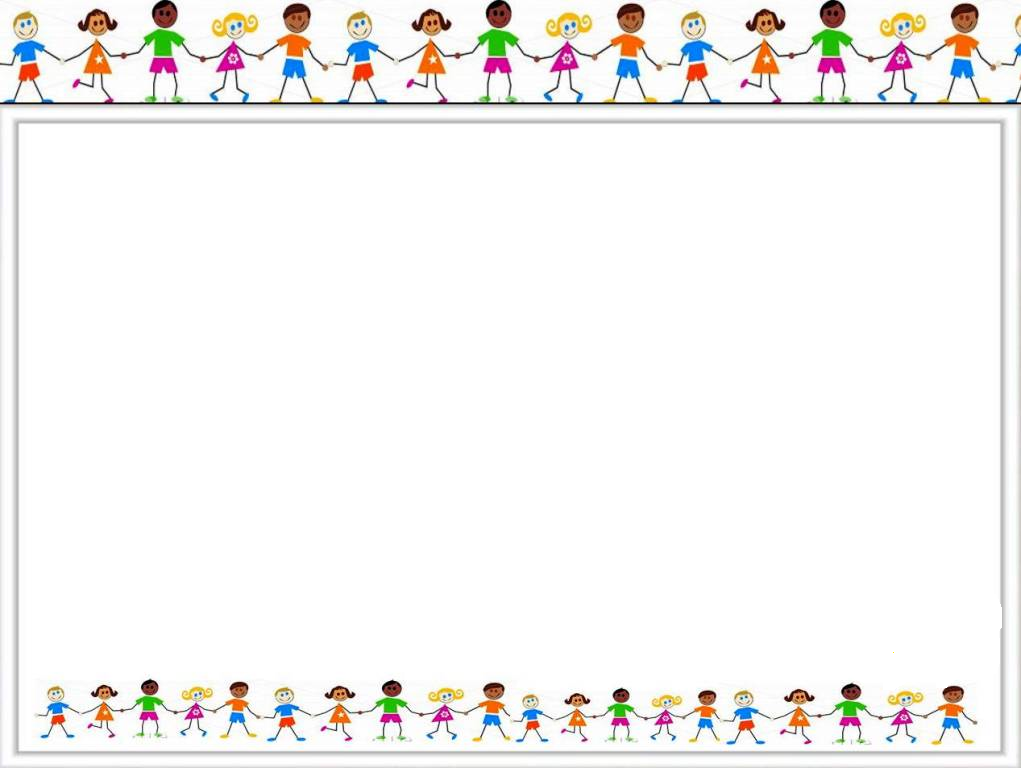 ПРОЕКТ по ПРАВОВОМУ ПРОСВЕЩЕНИЮ 
СТАРШИХ ДОШКОЛЬНИКОВ.
«Большие права – маленьким детям»
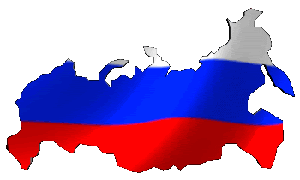 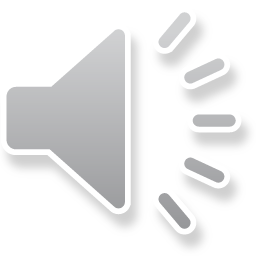 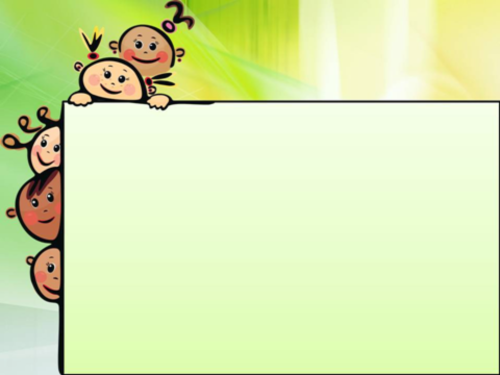 АКТУАЛЬНОСТЬ ПРОБЛЕМЫ
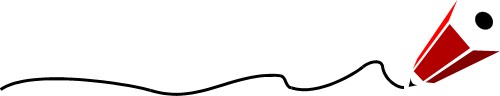 Правовое воспитание – это целенаправленное и систематическое влияние на сознание и поведение ребенка с целью формирования у него правовой воспитанности.
    Правовая воспитанность – комплексное качество личности, которое характеризуется наличием и степенью сформированности у дошкольника глубоких и устойчивых правовых знаний и убеждений в правильном правовом поведении, которое отвечает требованиям общества.
    В своей работе я придерживаюсь принципа, согласно которому ребенок рассматривается не как объект воспитательного воздействия, а как субъект, наделенный правами и обязанностями, соответствующими его возрасту. Ребенок приходит в мир беспомощным и беззащитным. И только от нас, взрослых, зависит, станет ли ребенок источником оптимизма, душевного тепла, понимания и терпимости. Самые первичные представления о социальных нормах поведения людей, о необходимости определенного порядка в человеческих взаимоотношениях приобретаются в детстве, еще в дошкольный период. И ото того, какое понимание права и отношение к нему вырабатывается у ребенка в этот период, во многом зависит и последующее его поведение в правовой сфере. В связи с этим возрастает актуальность проекта – ребенок, наученный в дошкольные годы находить гуманные способы решения разногласий с другими, в своей дальнейшей жизни не будет прибегать  к ущемлению прав других людей.
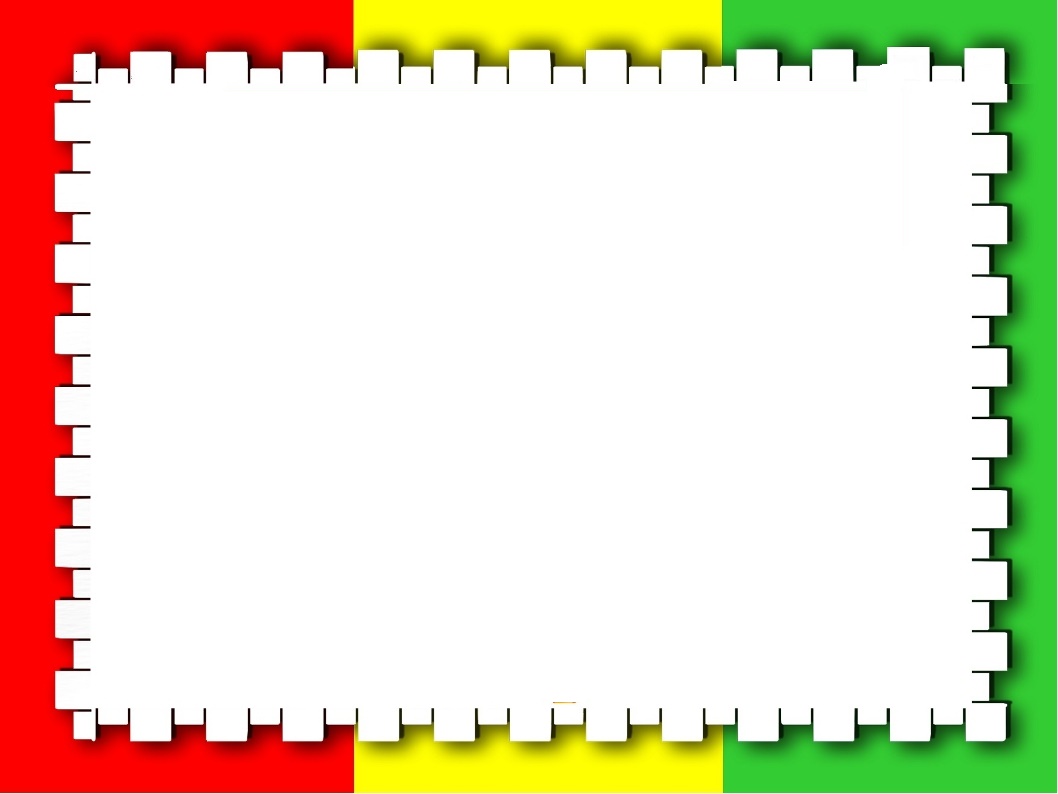 Цель проекта:
Создание воспитательной системы по формированию правовой культуры детей старшего дошкольного возраста.
Задачи проекта:
Развивать у детей чувство собственного достоинства, осознания своих прав и свобод,  чувства социальной ответственности, самостоятельности.
Воспитывать у дошкольников уважения и терпимости к людям независимо от их социального происхождения, расовой и национальной принадлежности, языка, пола, возраста, личностного и поведенческого своеобразия.
Система работы:
Объект проектирования – процесс правового просвещения старших дошкольников. Предметом проектирования является система правового воспитания старших дошкольников.
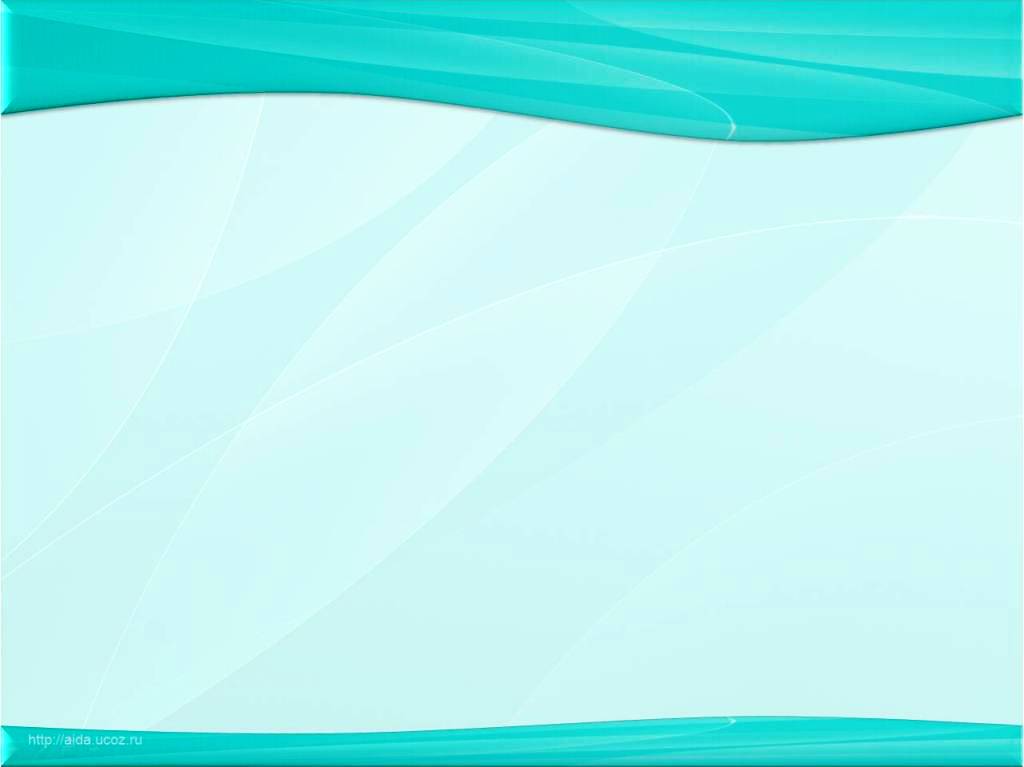 Этапы проекта:
Подготовительный (аналитический):
Изучение нормативно-правовой базы
Оснащение материально – технической базы(приобретение пособий, дидактических игр)
Составление перспективного планирования работы с детьми
Основной (реализация намеченных 
планов): предполагается проведение 
всех мероприятий, направленных на формирование правовой культуры участников педагогического процесса, формы работы организованные совместно с родителями и детьми.
Заключительный( подведение итогов):
Будет осуществлен мониторинг результативности работы, подведение итогов проекта, а именно итоговая диагностика знаний и умений дошкольников, анкетирование родителей с целью выявления степени удовлетворенности воспитательно-образовательным процессом.
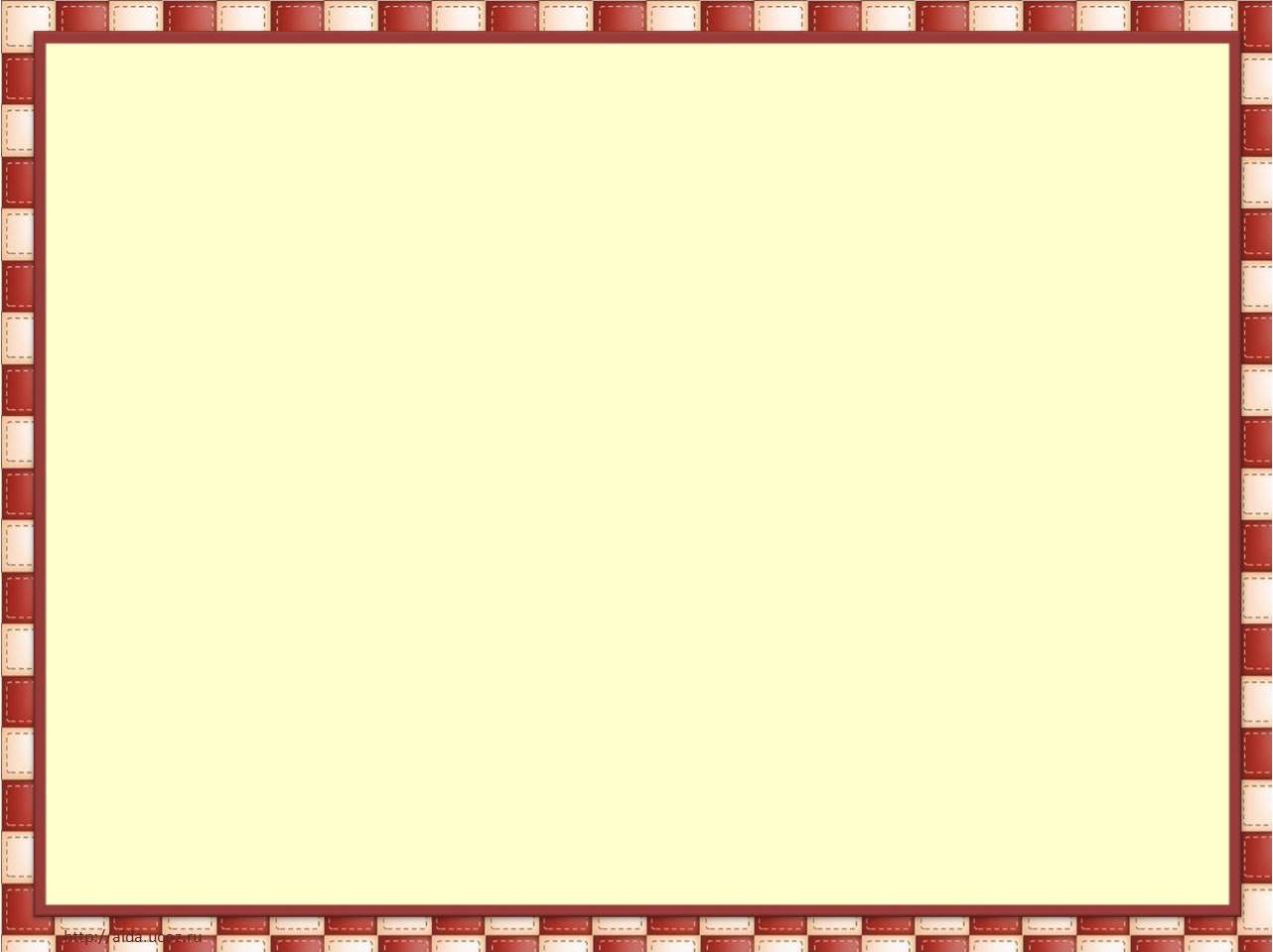 Методы  обучения  и  воспитания   
используемые    в    реализации    проекта:
Словесные (беседа, рассказ, упражнения, работа с книгой)
Наглядные ( демонстрация иллюстраций, плакатов,  книжки-передвижки, 
буклеты)
Практические (анализ и решение конфликтных, проблемных ситуаций, творческая деятельность, игра. Детям будет предложено оформить всеобщую «Книгу прав».
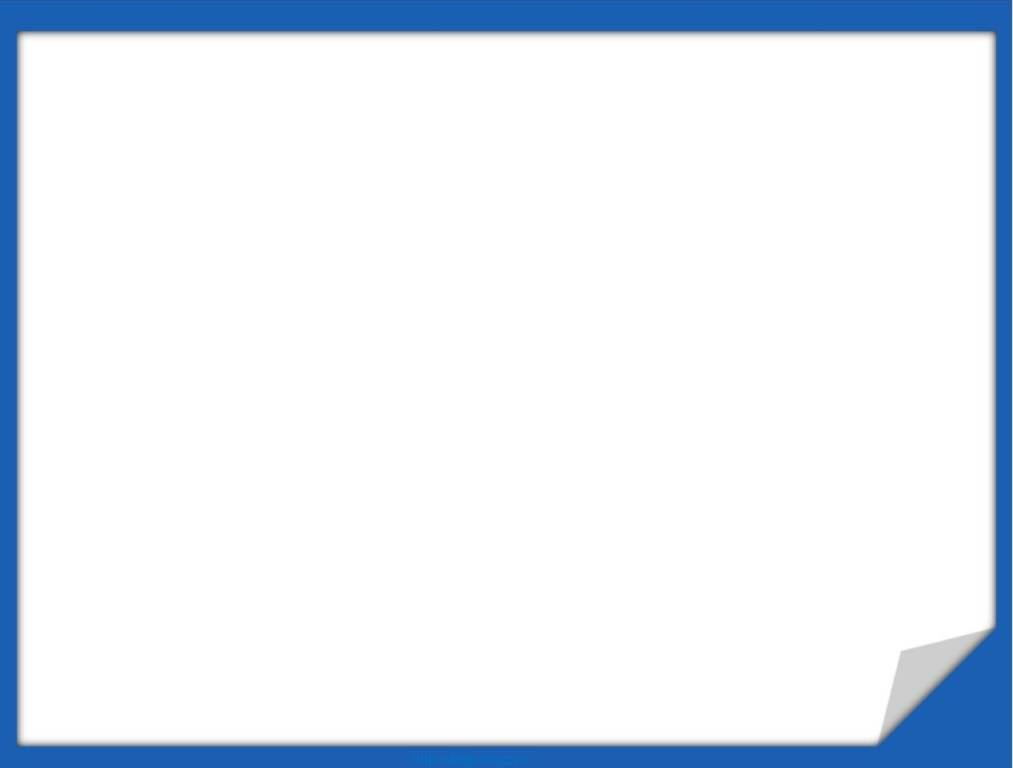 План реализации проекта:
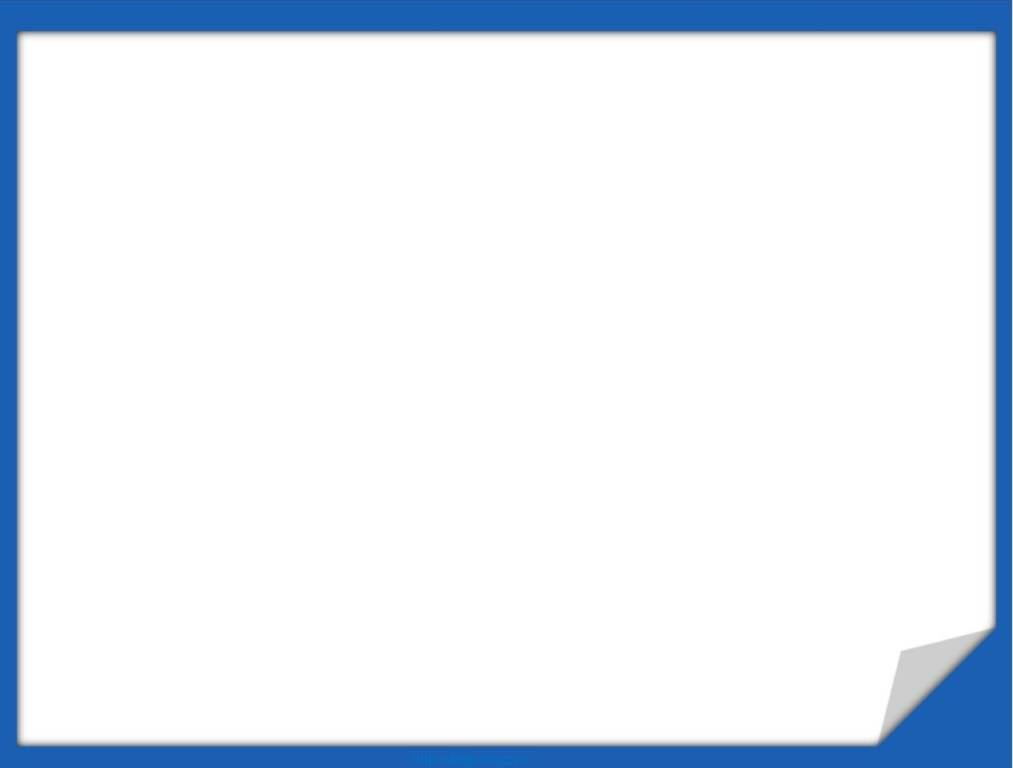 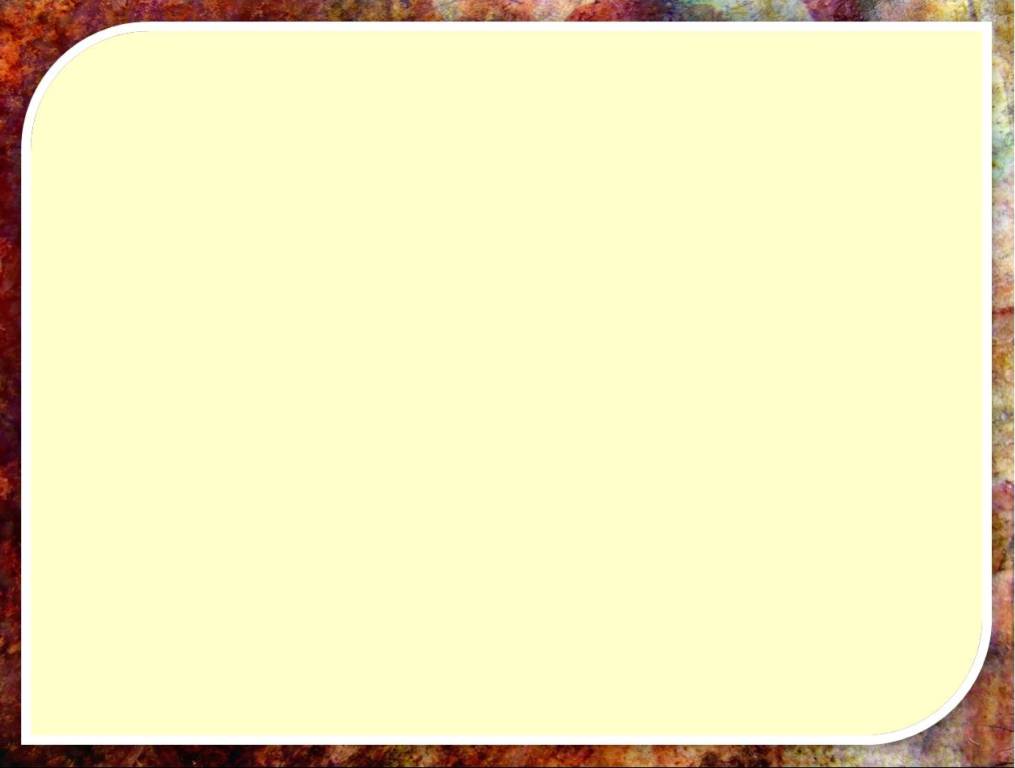 Ожидаемые результаты:
Создание системы работы по правовому воспитанию
Создание условий для обеспечения реализации прав детей
Знание детей о своих правах и обязанностях, и потребность в получении новых знаний
Умение адекватно оценить свои и чужие поступки с точки зрения норм права
Умение соблюдать запреты и исполнять обязанности
Знание прав и обязанностей детей и родителей, нормативных документов
Использование правовых моделей поведения в общении с детьми.
Нормативно – правовой основой проекта являются:
Декларация прав ребенка(1959)
Конвенция ООН о правах ребенка (1989)
Конституция Российской Федерации
Семейный кодекс РФ
Типовое положение дошкольного образовательного учреждения.
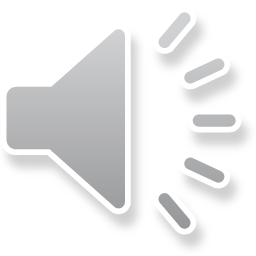 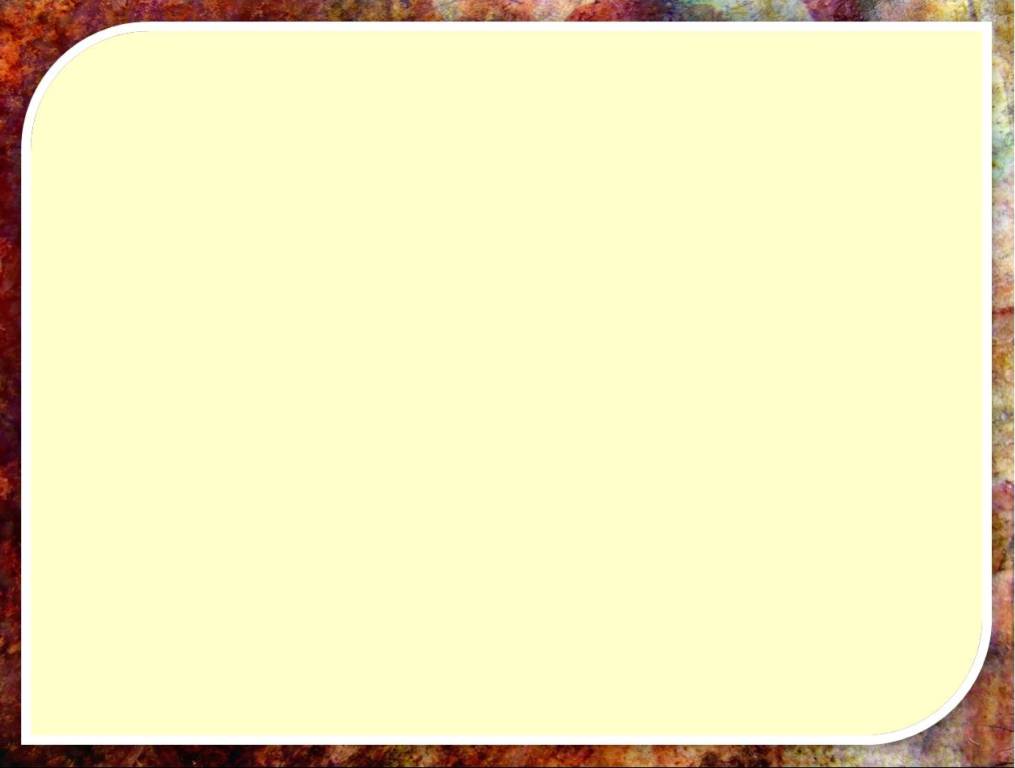 Использованная  литература:


Мячина  Л.К., Зотова Л.М., Данилова О.А. Маленьким детям – Большие права. Санкт-Петербург детство-пресс, 2010   с.142

Кочетова н.а., жёлтикова и.а., тверетина м.а. Взаимодействие семьи и доу. Волгоград. Издательство «Учитель», 2014  с.218

Харитончик т.а. Правовое  воспитание . Организация работы с педагогами, детьми и родителями. Волгоград. Издательство «Учитель», 2013  с.228
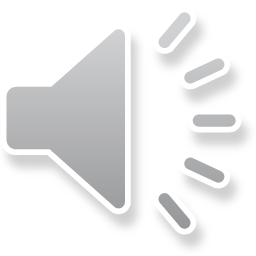